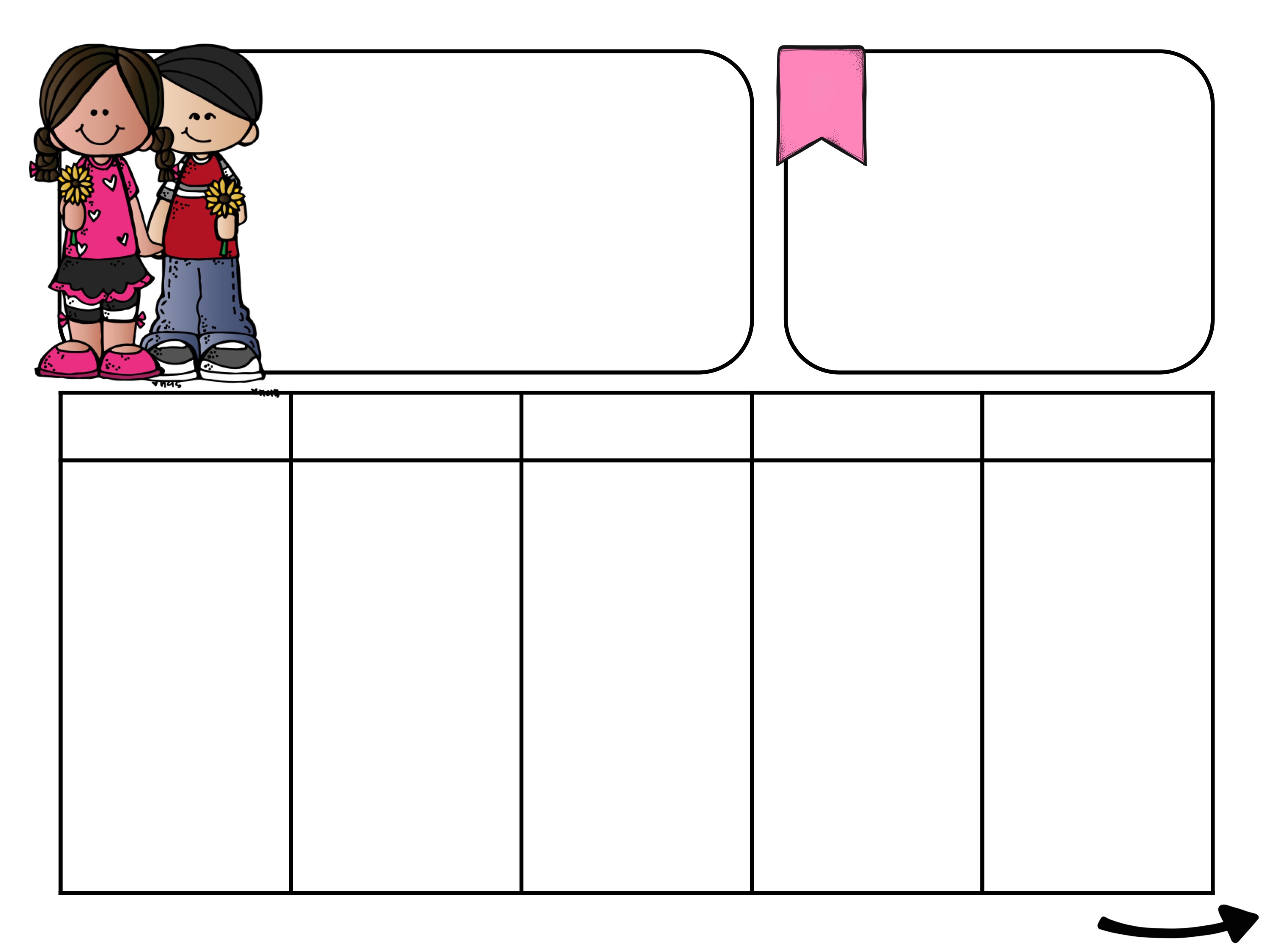 25.-29. mai
UKE 
22
Ute og inneskole
Norsk: Lære forskjellen på faktabøker og skjønnlitterære bøker. Stille spørsmål med og uten spørreord. Skrive leserinnlegg. 
Matematikk: Tallmønstre og sammenhenger i gangetabellene. Repetisjon addisjon/ subtraksjon.
Engelsk: Lære 13 nye ord som omhandler livet på en bondegård. Bruke preposisjoner for å beskrive hvor dyra befinner seg.
3A har uteskole mandag og torsdag  
3B har uteskole mandag og 
onsdag.
MAN
TIRS
ONS
TORS
FRE
Samling

Norsk
Leseinnlegg

Matematikk
Oppsummering multiplikasjon

Engelsk:
Kartleggingsprøve UDIR
Samling
Norsk
Nye lesetekster, lesetrening i grupper
Arbeid med øveord

Matematikk
Klovnespill
Grubliser
Norsk:
Vi leser sammen:
Mio, min Mio
Skriveoppgaver
.Matematikk:
Oppstart regning , repetisjon av addisjon og subtraksjon.
Engelsk:
Innlæring av nye ord
Staveaktivitet
Samling

Samfunnsfag
Bronsealder




SFO/ Skoleslutt kl 13:30
Samling
Norsk:
Lesegrupper

Matematikk:
Oppstart regning 

Engelsk:
Kartleggingsprøver
UDIR